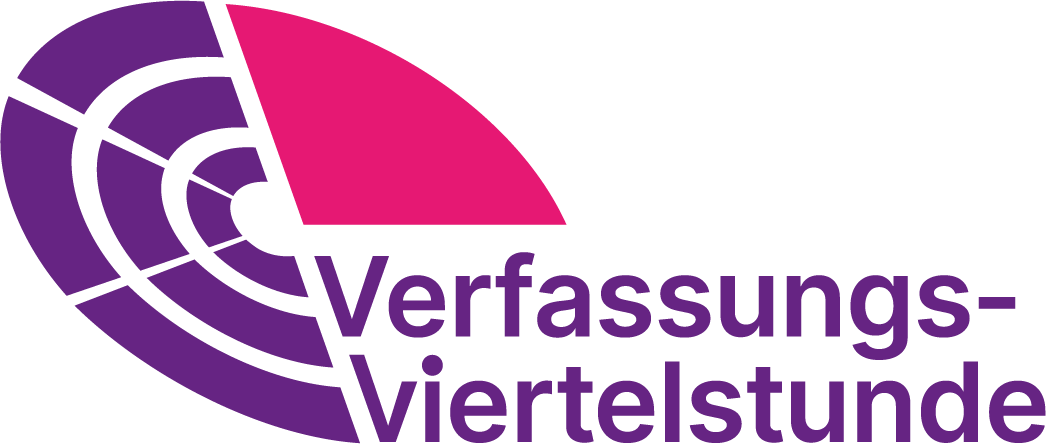 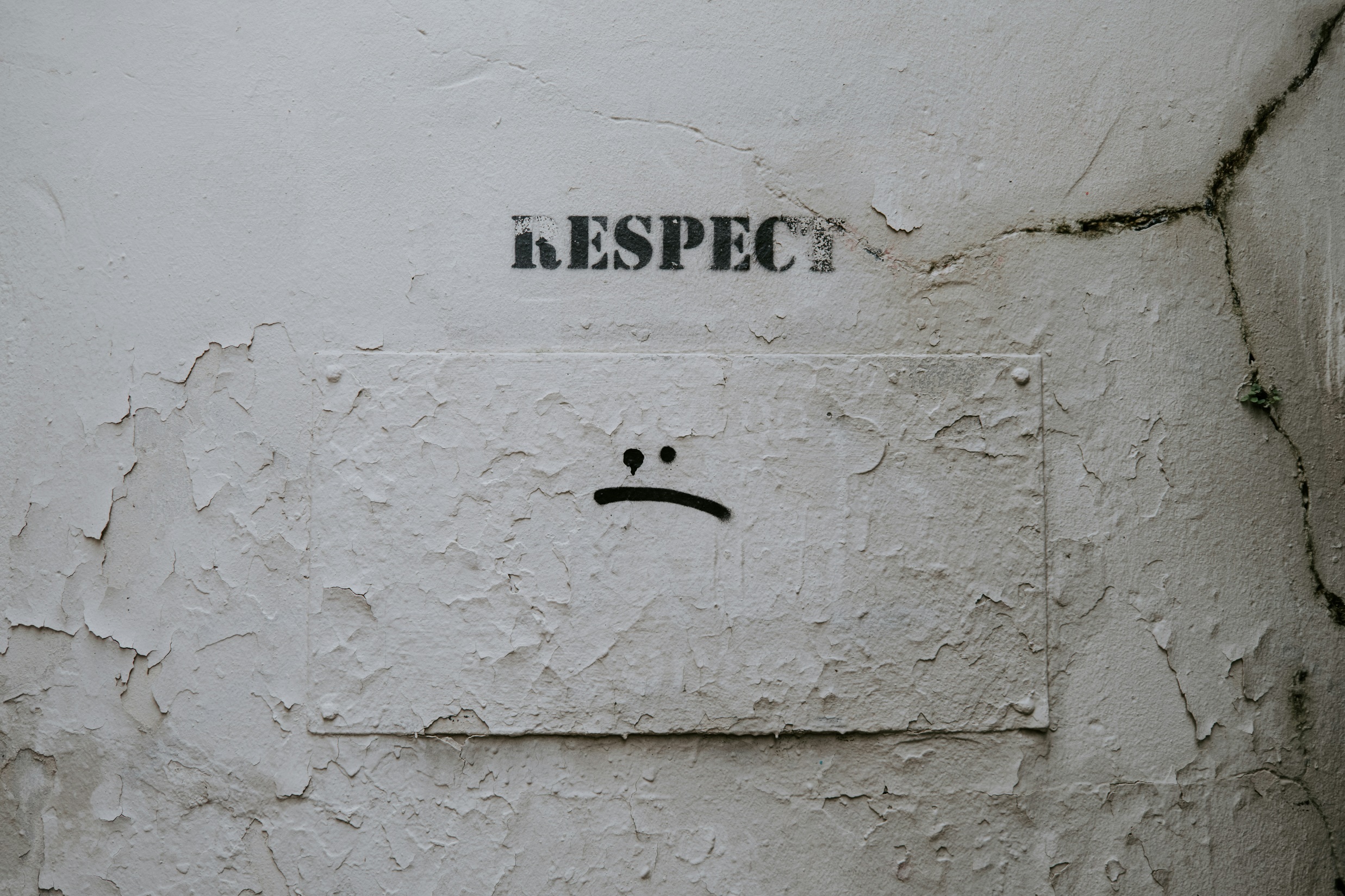 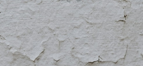 Was ist Respekt für euch?
[Speaker Notes: Die Schülerinnen und Schüler sollen das überstrichene Schild an der Wand befüllen.]
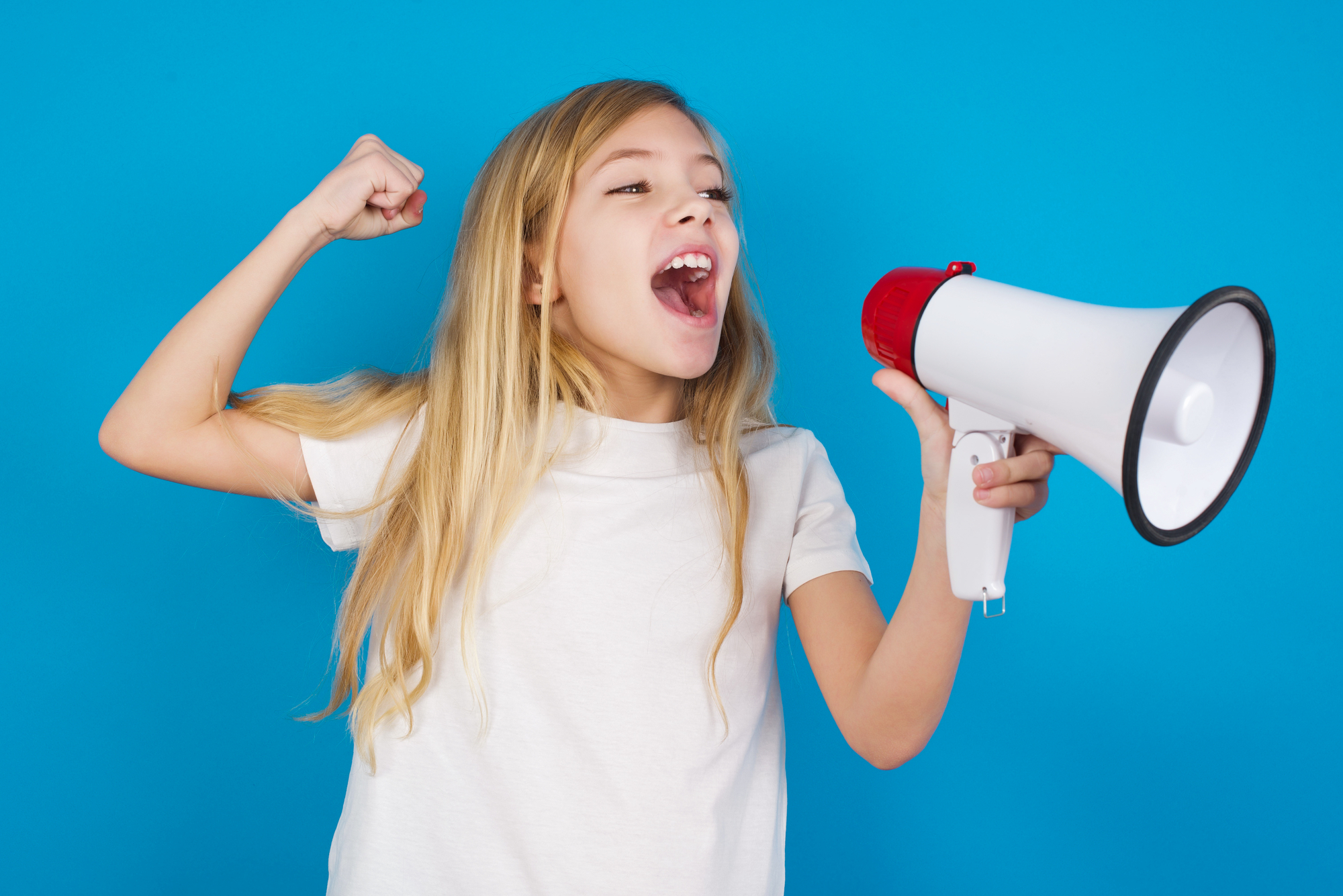 Wie drückt sich Respekt in Sprache aus?
[Speaker Notes: An dieser Stelle muss auf der Folie noch ein digitales Tool mit eingebunden werden.]
Art. 1 I und II GG
Die Würde des Menschen ist unantastbar. Sie zu achten und zu schützen ist Verpflichtung aller staatlichen Gewalt.

(2) Das Deutsche Volk bekennt sich darum zu unverletzlichen und unveräußerlichen Menschenrechten als Grundlage jeder menschlichen Gemeinschaft, des Friedens und der Gerechtigkeit in der Welt.
Art. 20 I und II GG
Die Bundesrepublik Deutschland ist ein demokratischer und sozialer Bundesstaat.

(2) Alle Staatsgewalt geht vom Volke aus. Sie wird vom Volke in Wahlen und Abstimmungen und durch besondere Organe der Gesetzgebung, der vollziehenden Gewalt und der Rechtsprechung ausgeübt.
Bildquellen
Folie 2 Foto von Claudio Schwarz auf Unsplash (DL vom 10.12.2024)
Folie 3 clipdealer.com/B470953512
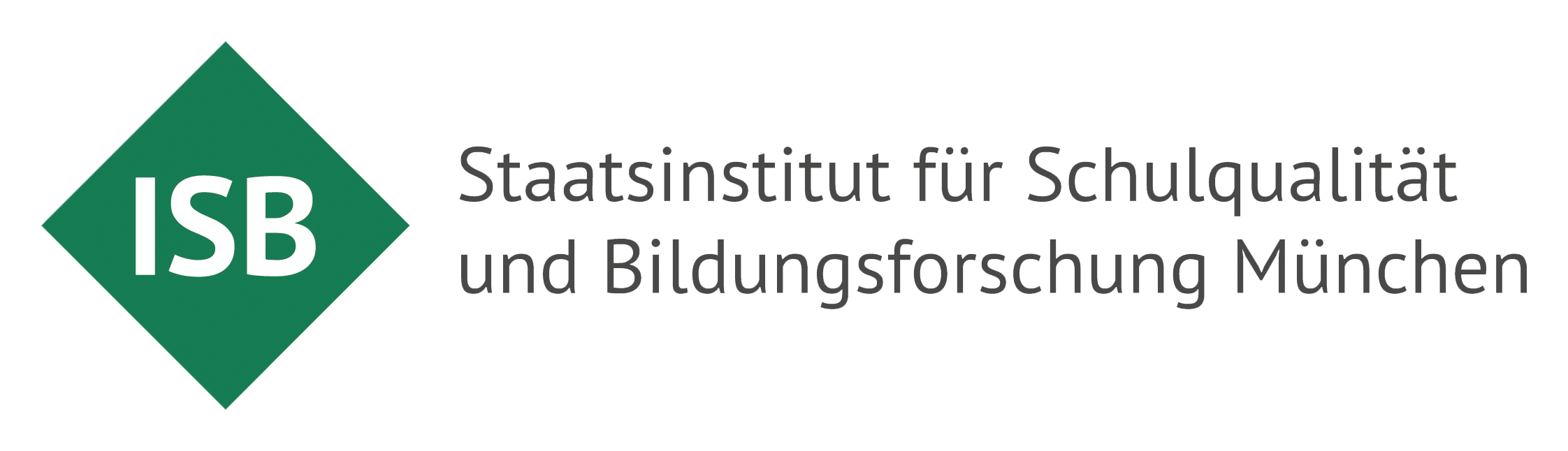 Dieses Material wurde im Arbeitskreis Wertebildung erstellt.